2022 DATIA Presentation
Dr. Kirk Roberts Chief MRO
April 1, 2022
About Dr. Kirk Roberts
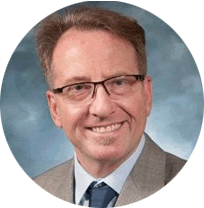 Integration with laboratories and clients for automated physician ordering and result review.
Dr. Kirk Roberts is a Medical Review Officer (MRO) who is a licensed physician and who is responsible for receiving and reviewing laboratory results generated by an employer's drug testing program and evaluating medical explanations for certain drug test results.
At the intersection of safety and health, we provide a unique medical model that delivers transparency and consistency in the evaluation of health and/or safety concerns while protecting client privacy.
Physician ordering, Medical Review of Records, Safety Sensitive Evaluations, Health Case Management, and Critical Results Review.
MRO Study of Post-Accident Positivity
Kirk Roberts, M.D. Lead MRO, Cynergy Wellness
Kansas City, Missouri
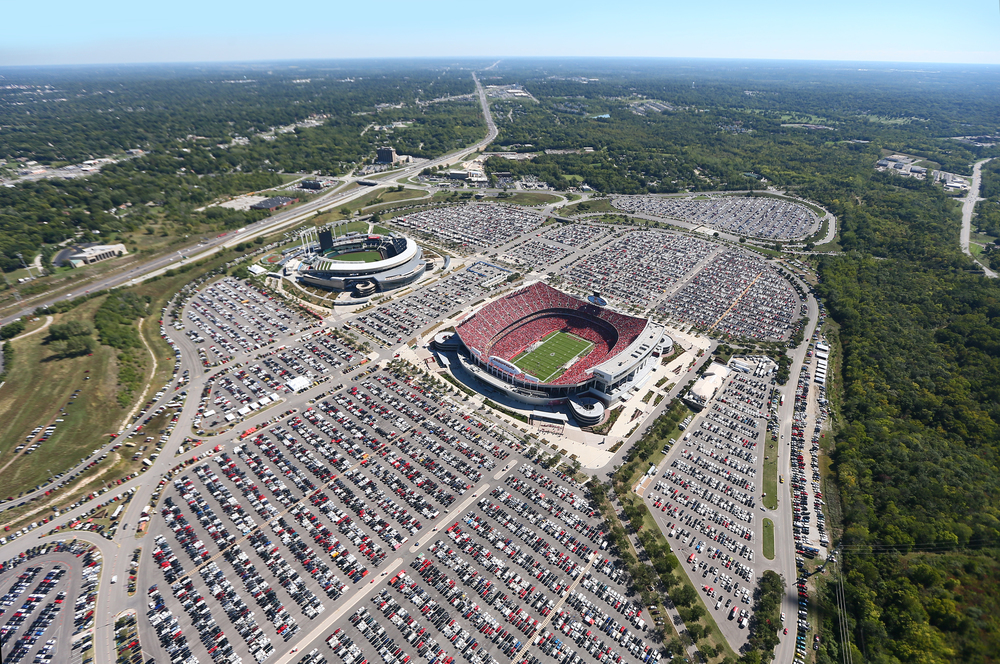 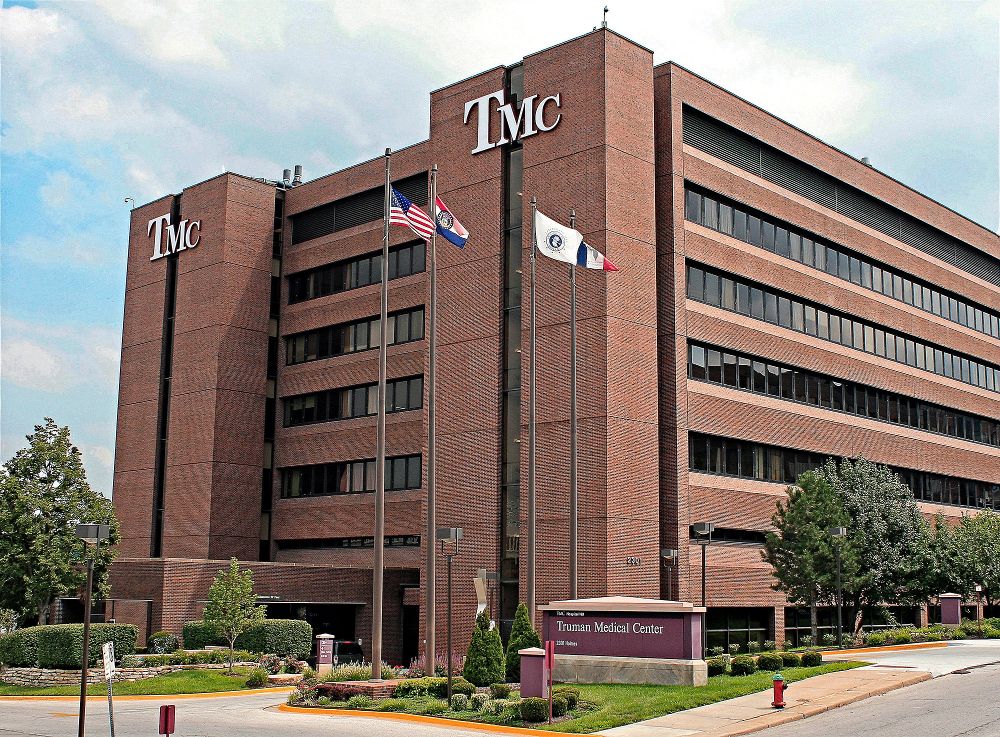 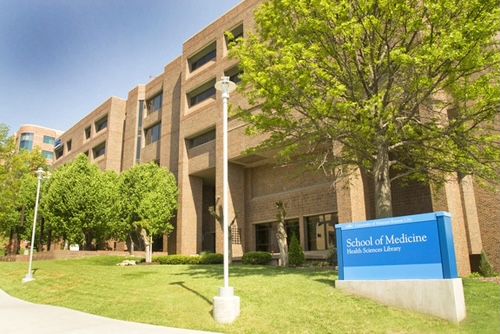 Key Interest in Toxicology
Community ERs, level I II III
Trauma centers–Suburban and inner-city hospitals. 
Drug testing would be initiated routinely with all trauma cases.
Blood alcohol
Urine immunoassay
Frequently drug testing would occur with patients with altered mental status and would run the gamut from alcohol to hallucinogens to more recently GHB.
Timeline: 1960 - 1990
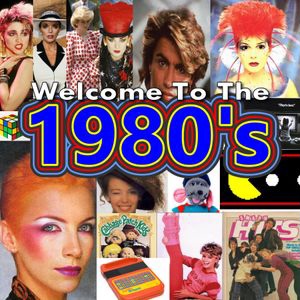 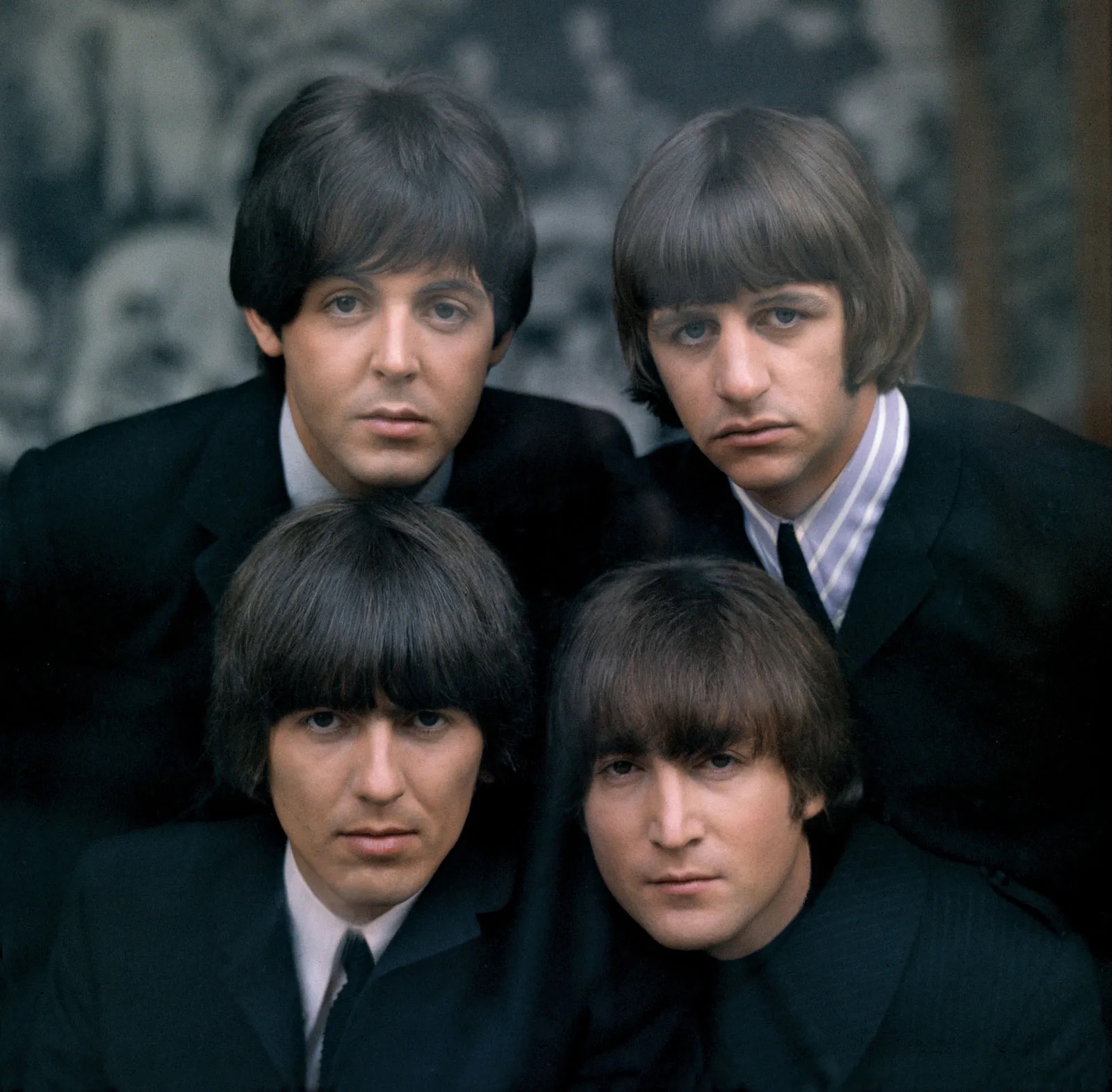 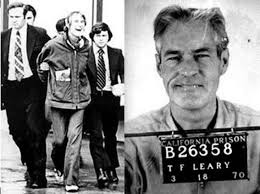 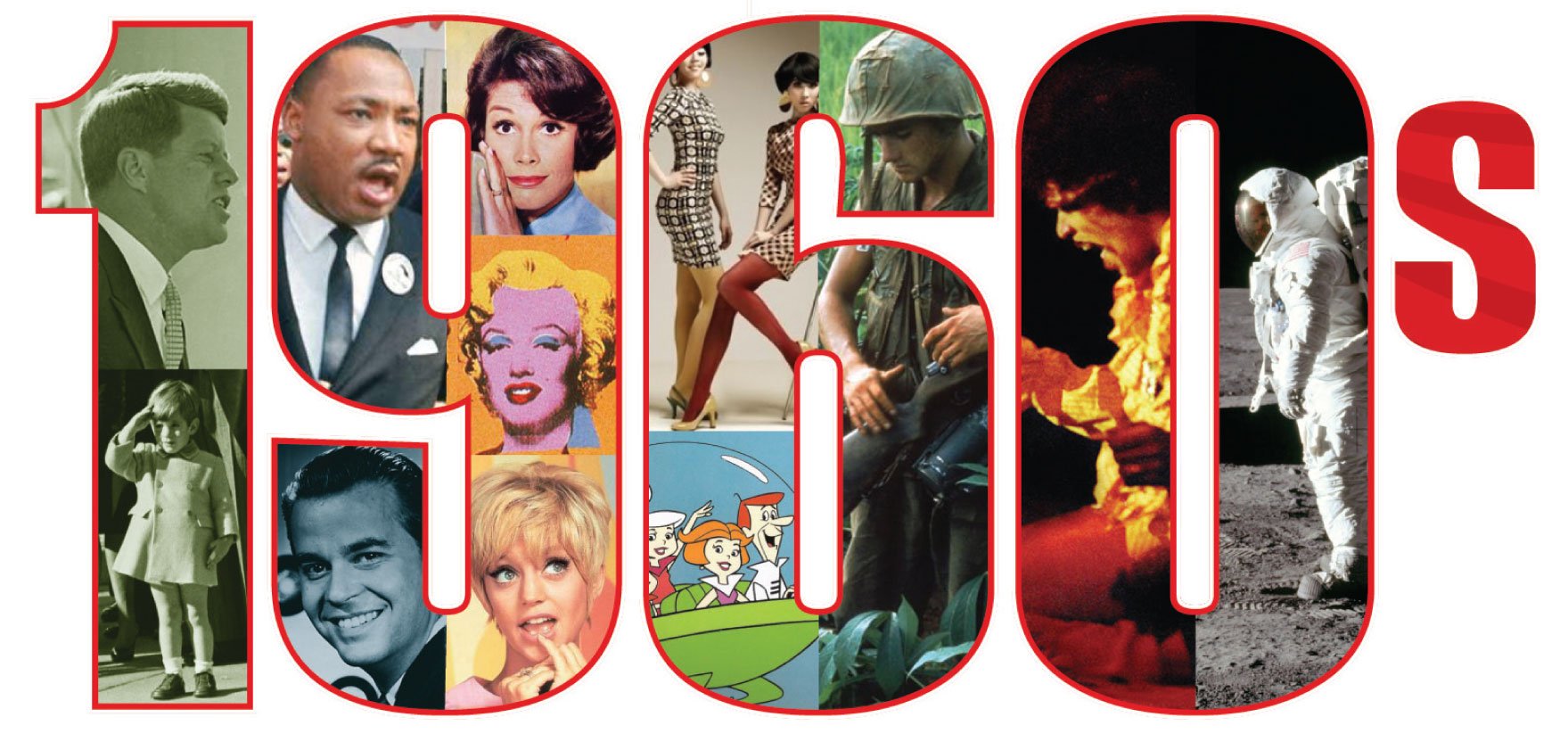 The Fab Four
Timothy Leary
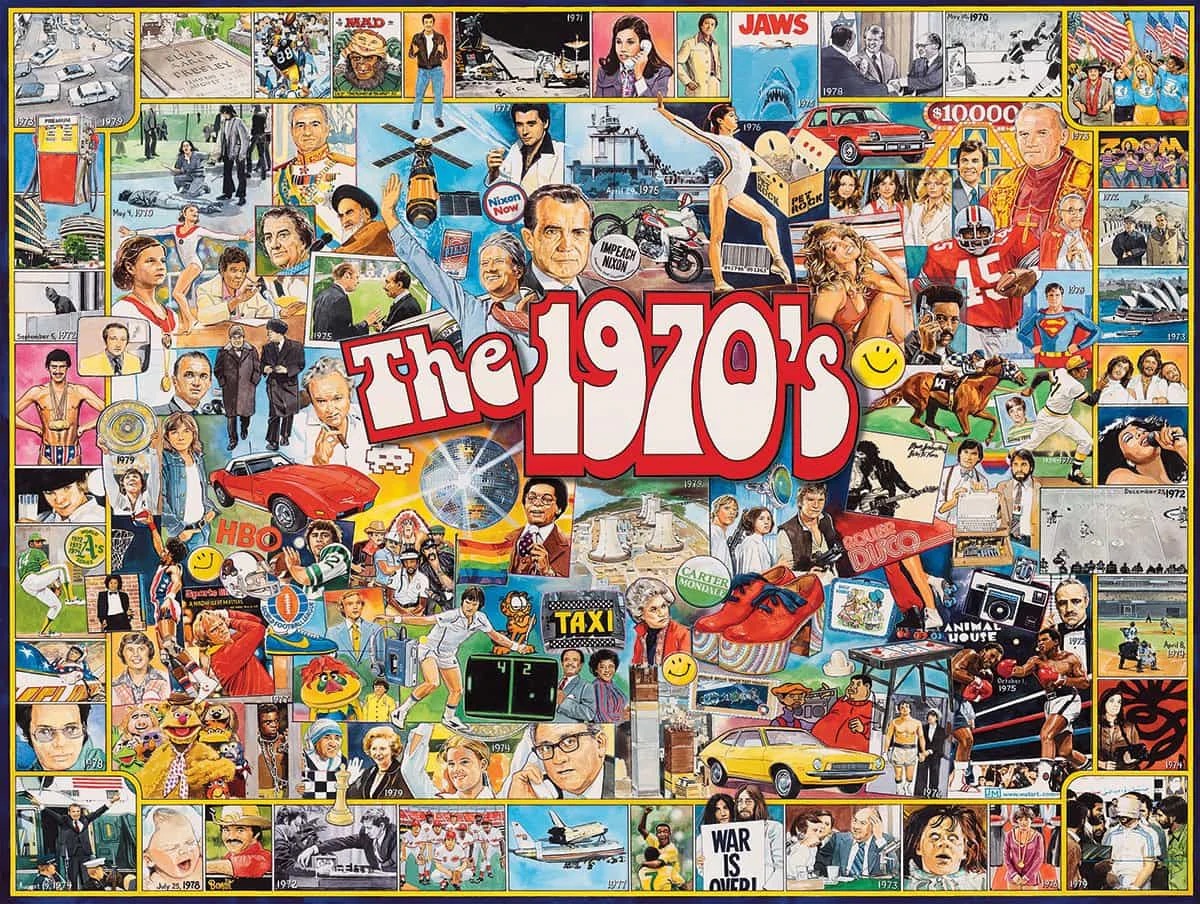 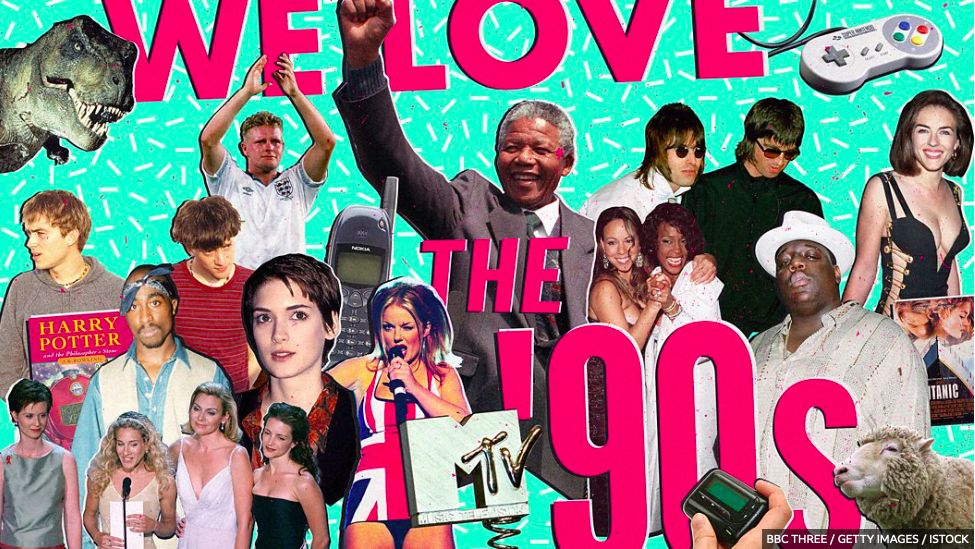 Ten most commonly abused drugs in the US
Alcohol
Marijuana
Pain relievers (other than Heroin)
Hallucinogens
Depressants (tranquilizers and sedatives)
Cocaine
Prescription stimulants
Inhalants
Meth-amphetamines
Heroin
Alcohol vs. Marijuana
An Emergency Physician’s perspective
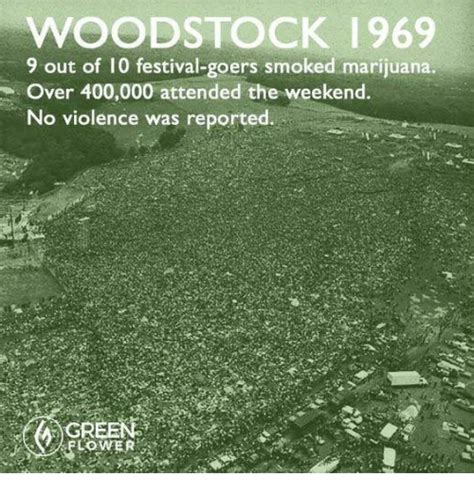 This isn’t your mom and dad’s marijuana…
Potency of seized Marijuana in the US
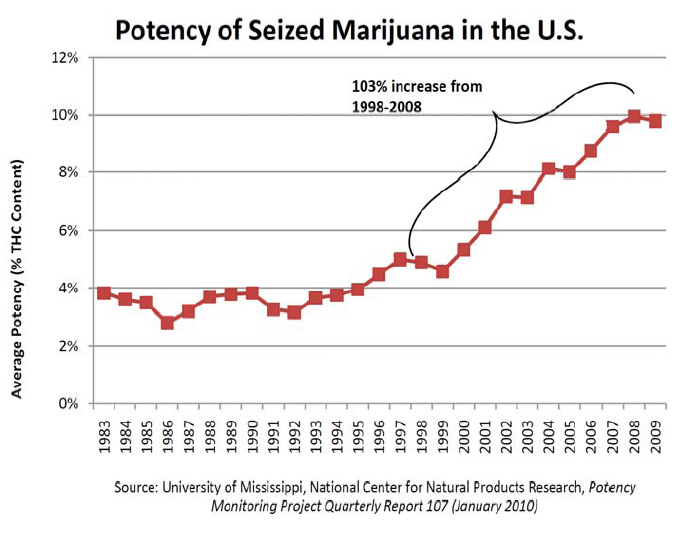 Big jump in potency beginning in 1998
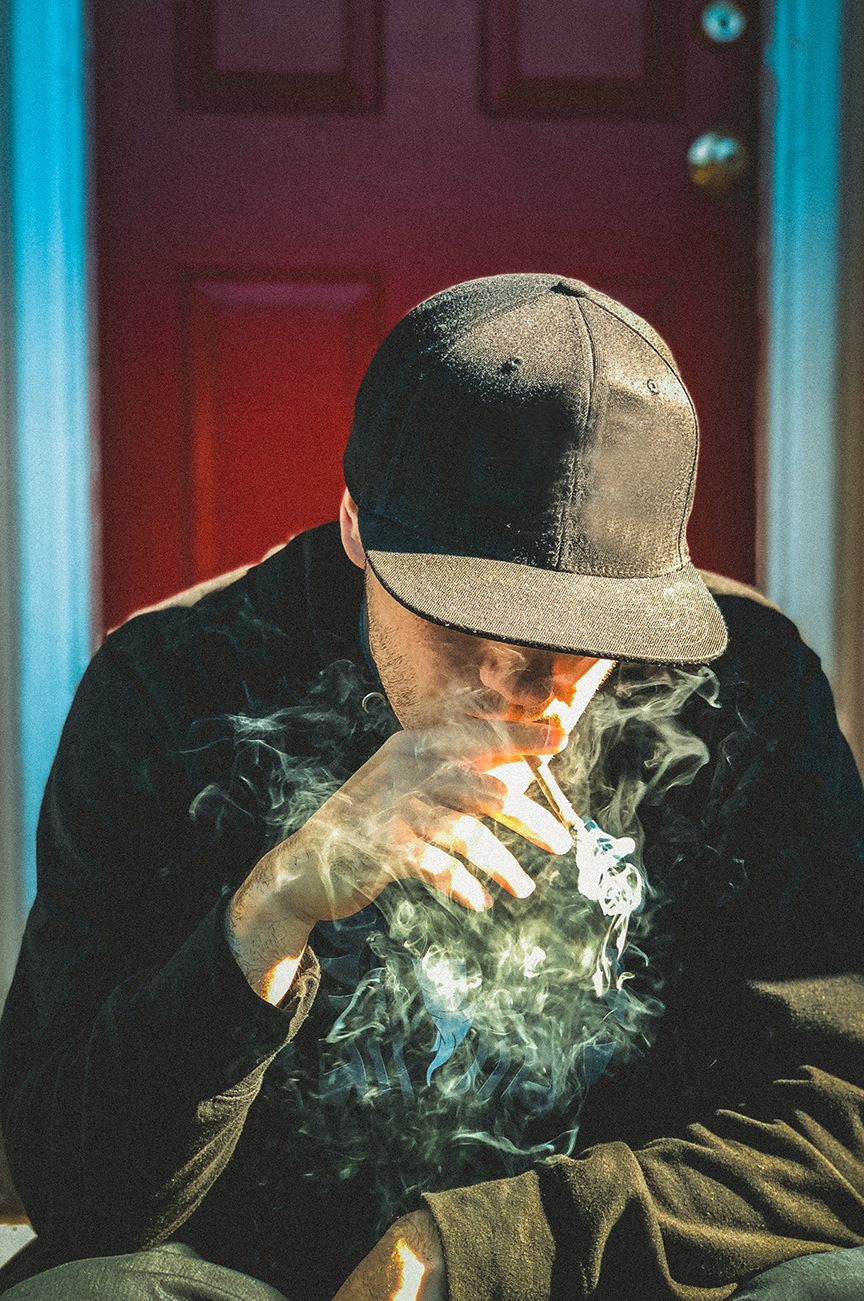 Changes in marijuana potency, frequency, form, and acceptance.
Marijuana timeline
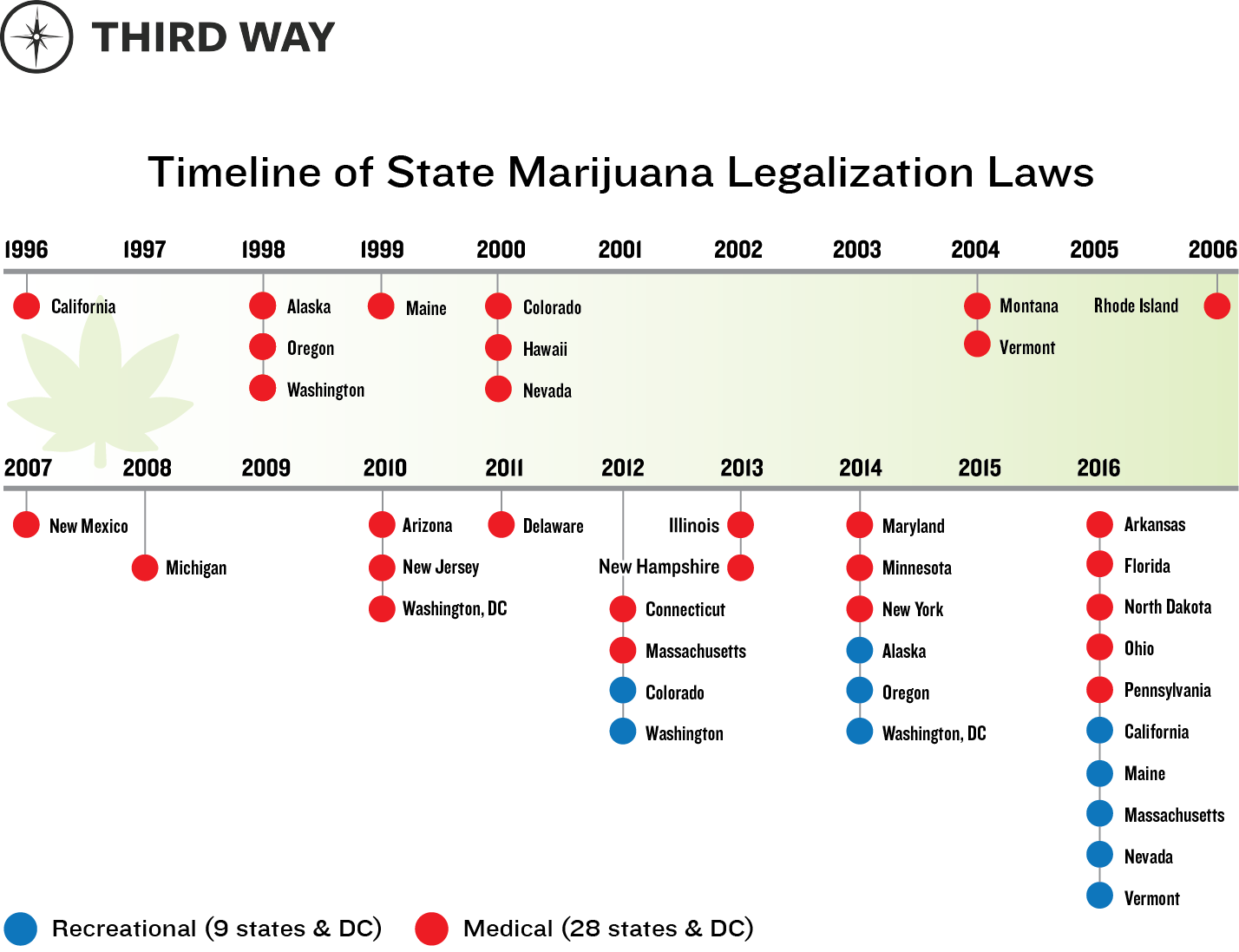 Marijuana State Map
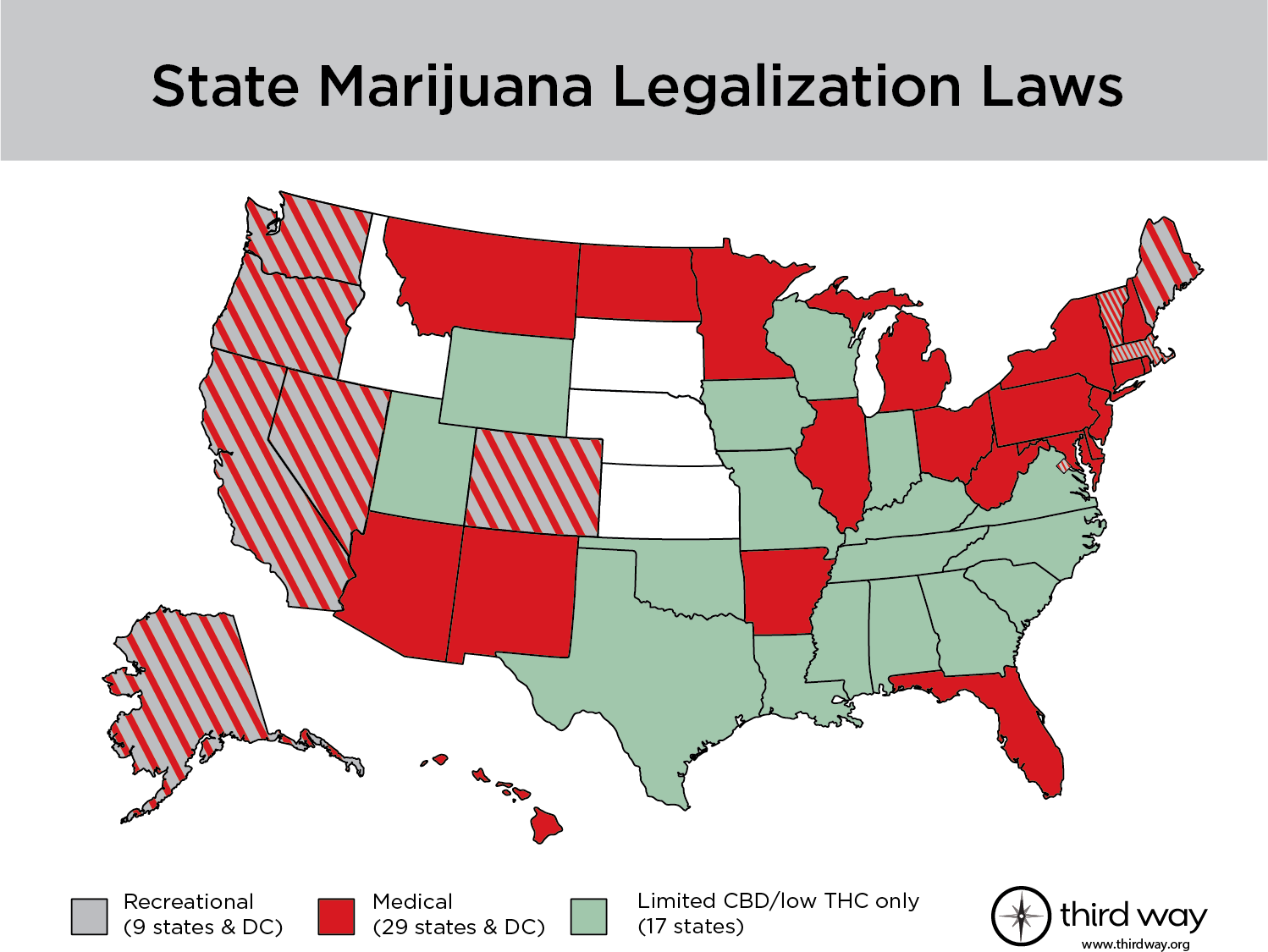 Integration with laboratories and clients for automated physician ordering and result review.
At the intersection of safety and health, we provide a unique medical model that delivers transparency and consistency in the evaluation of health and/or safety concerns while protecting client privacy.
Physician ordering, Medical Review of Records, Safety Sensitive Evaluations, Health Case Management, and Critical Results Review.
Medical Review Office
Cynergy
How does the typical marijuana positive interview go?
But doc, I only use CBD….
2021 Quest Diagnostics Drug Testing Index™
Post-accident Results
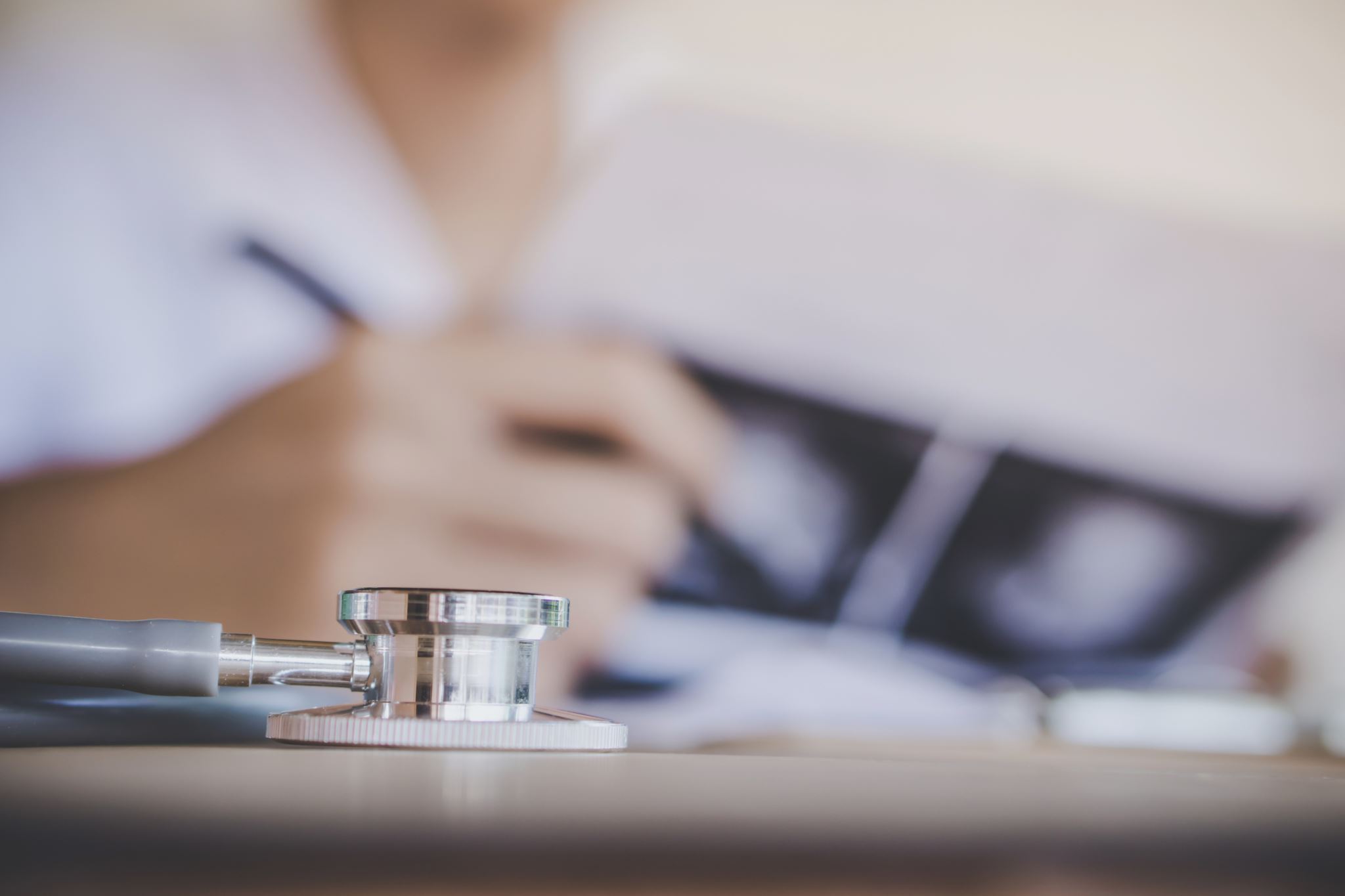 2018 I began working as an MRO
Discussion of data
Discussion of causation 
Trends in marijuana testing 
State laws affecting testing 
Cats out of the bag
Impairment
Future possibilities
Analysis of Post-Accident Non-Negative Results
Integration with laboratories and clients for automated physician ordering and result review.
At the intersection of safety and health, we provide a unique medical model that delivers transparency and consistency in the evaluation of health and/or safety concerns while protecting client privacy.
Physician ordering, Medical Review of Records, Safety Sensitive Evaluations, Health Case Management, and Critical Results Review.
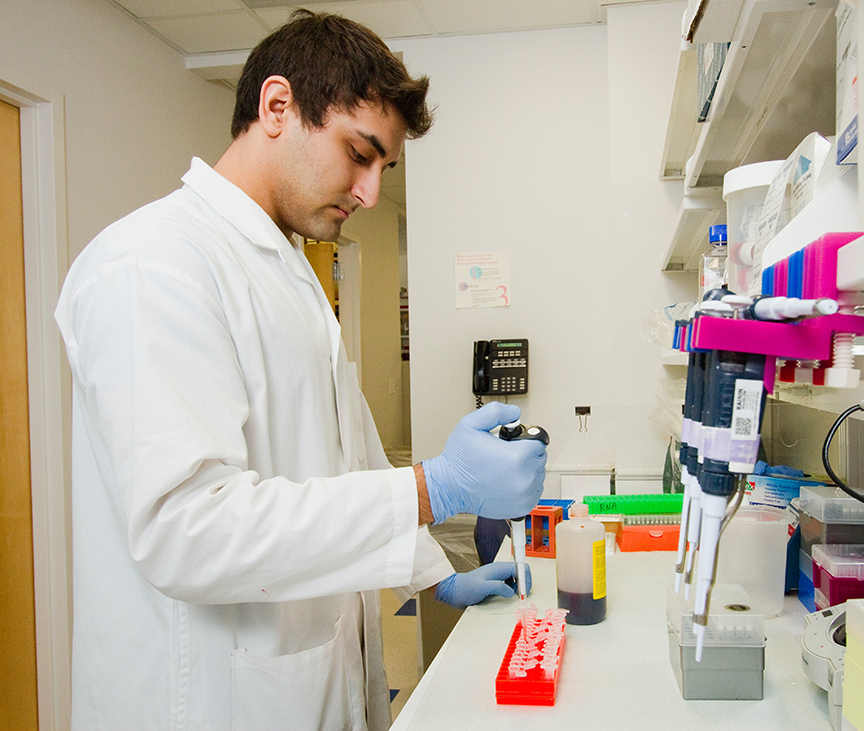 Seventeen of the tests were positive for Marijuana and an additional analyte
12  - Cocaine
5 - Methamphetamine
1 - Amphetamine
1 - Benzodiazepine
1 - PCP
89 of the 300 tests were positive for analytes other than Marijuana
What are the limitations of this information?
There is ALWAYS room for more!
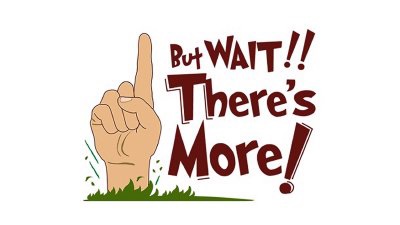 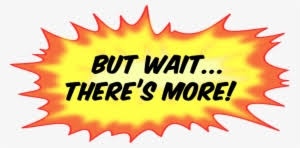 2021 Quest Diagnostics Drug Testing Index™
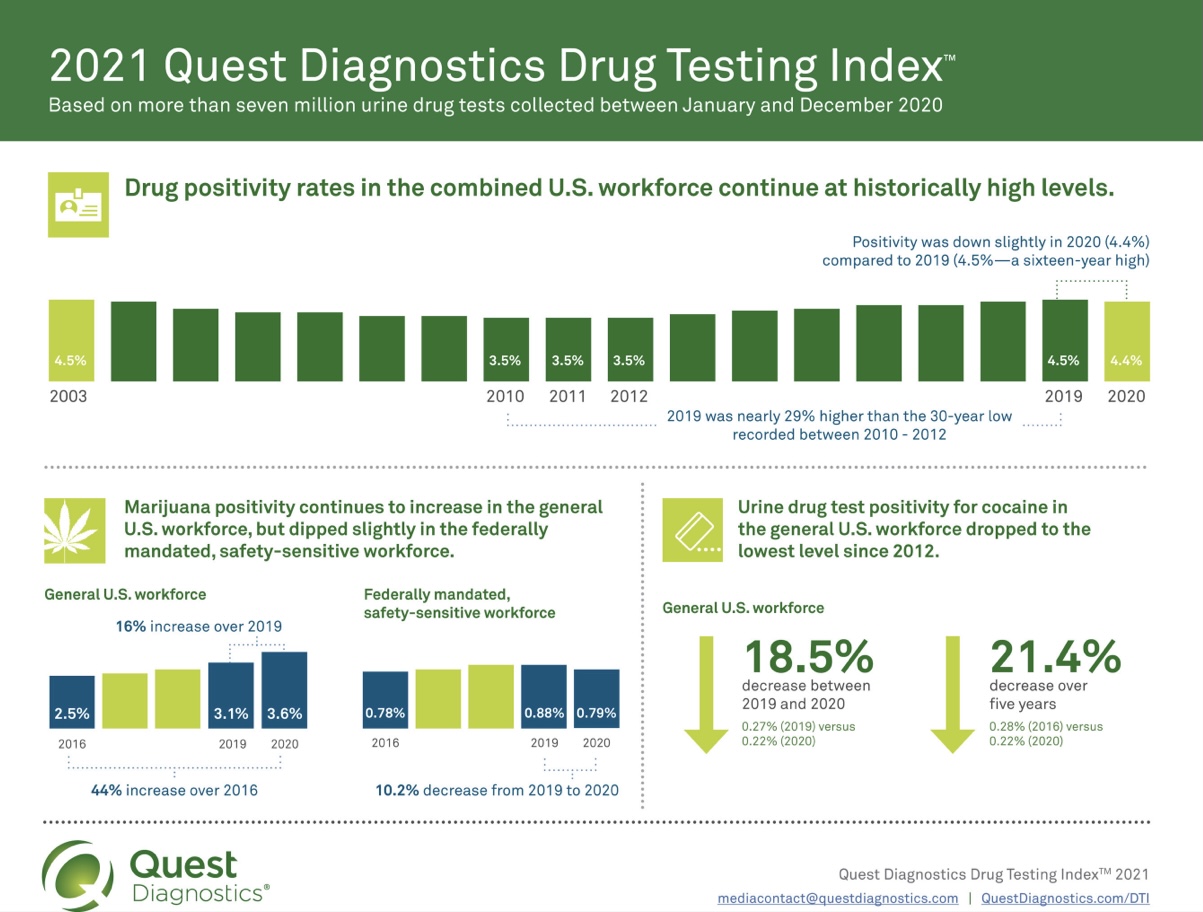 Marijuana Positivity
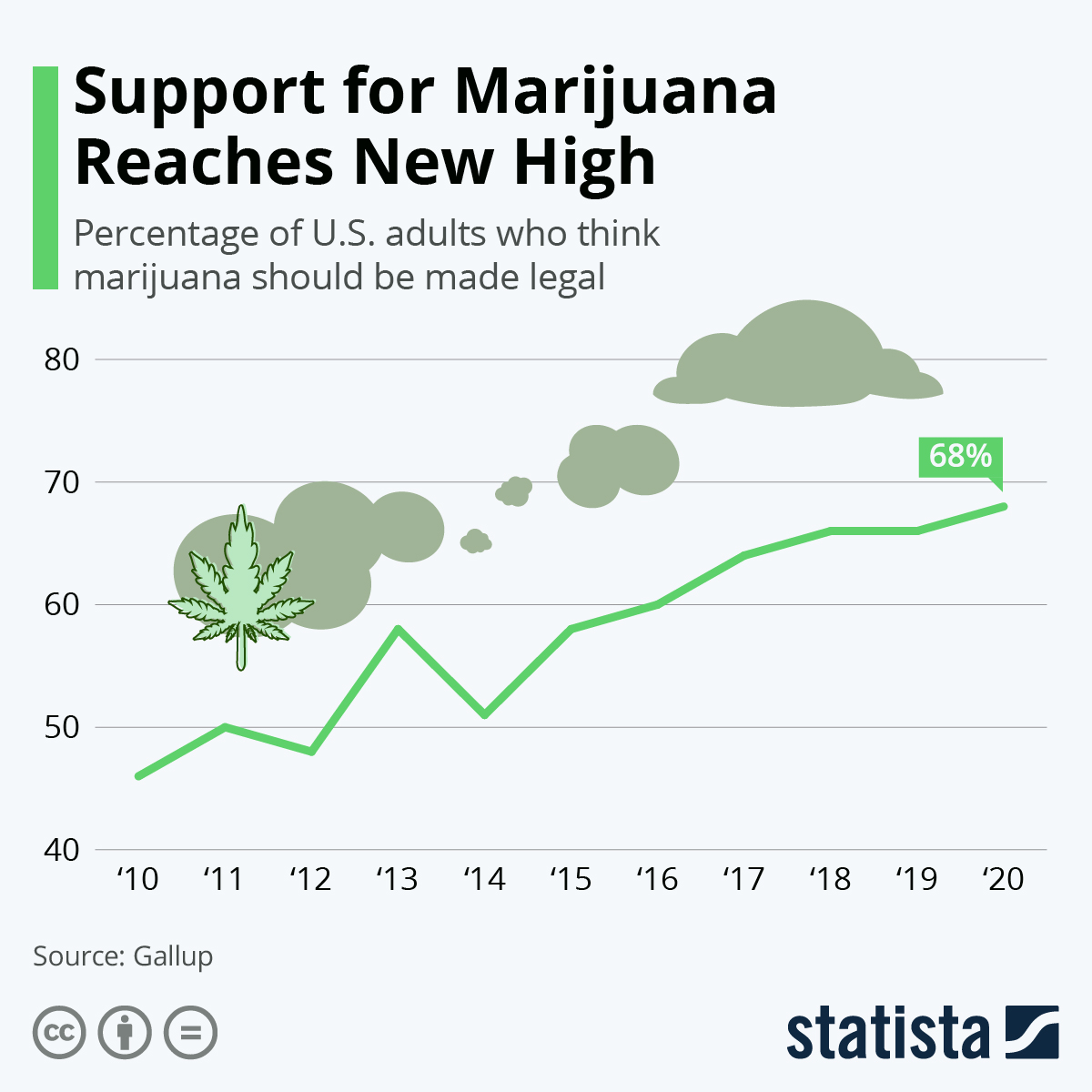 Support forMarijuana
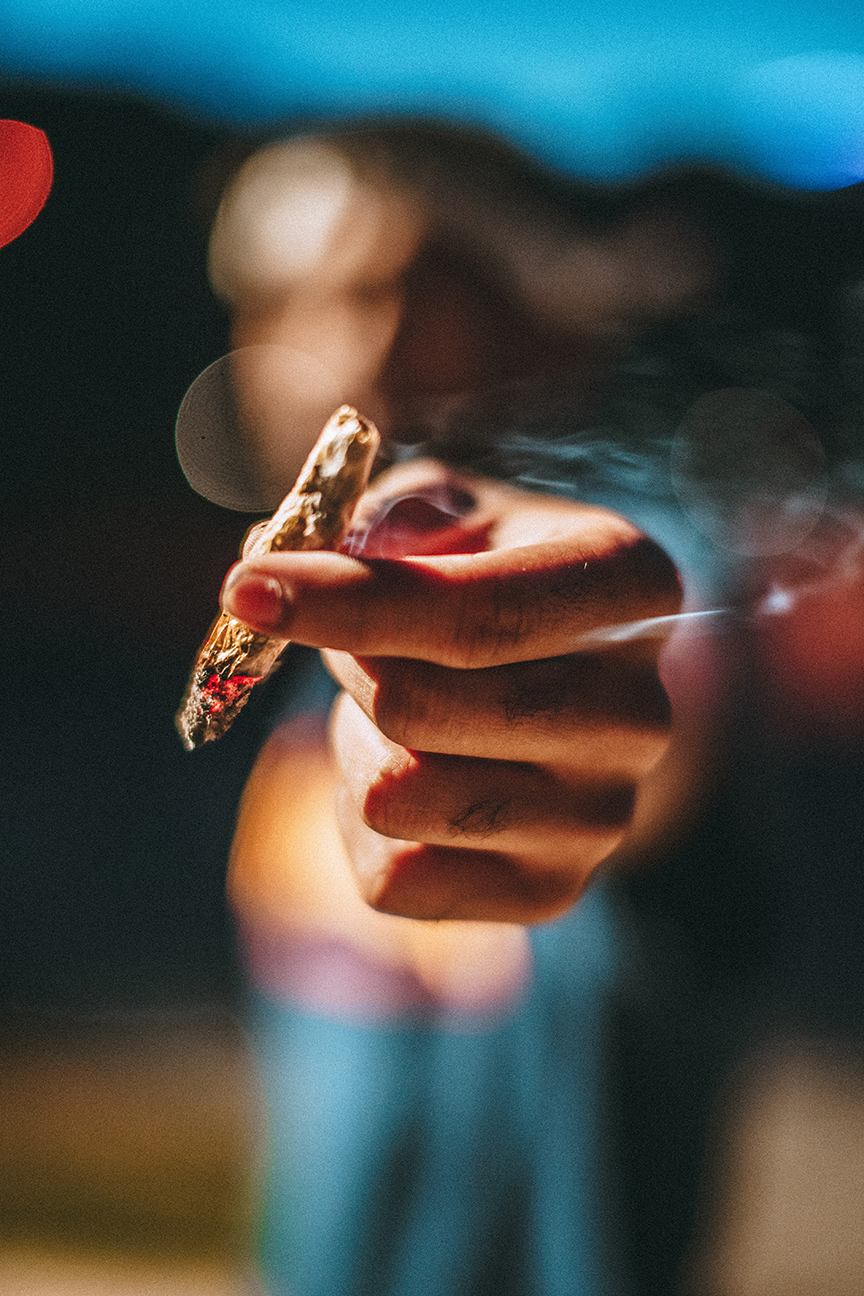 Reasons For Marijuana Use
Euphoria
Relaxation
Altered perception of time
Increased appetite
Heightened sensory perception
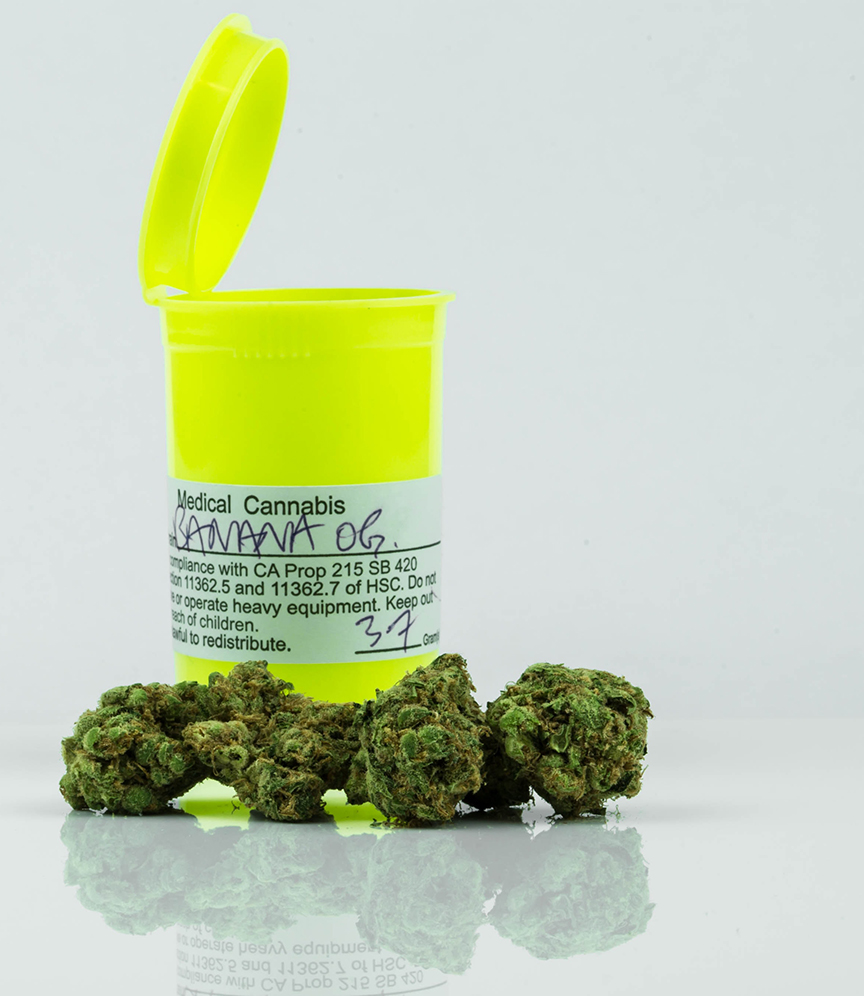 Medical Marijuana Indications
Cancer
PTSD
Cachexia or wasting syndrome
Seizure disorders
Nausea/pain
Distribution of medical marijuana patients registered in Oregon by condition as of April 2021*
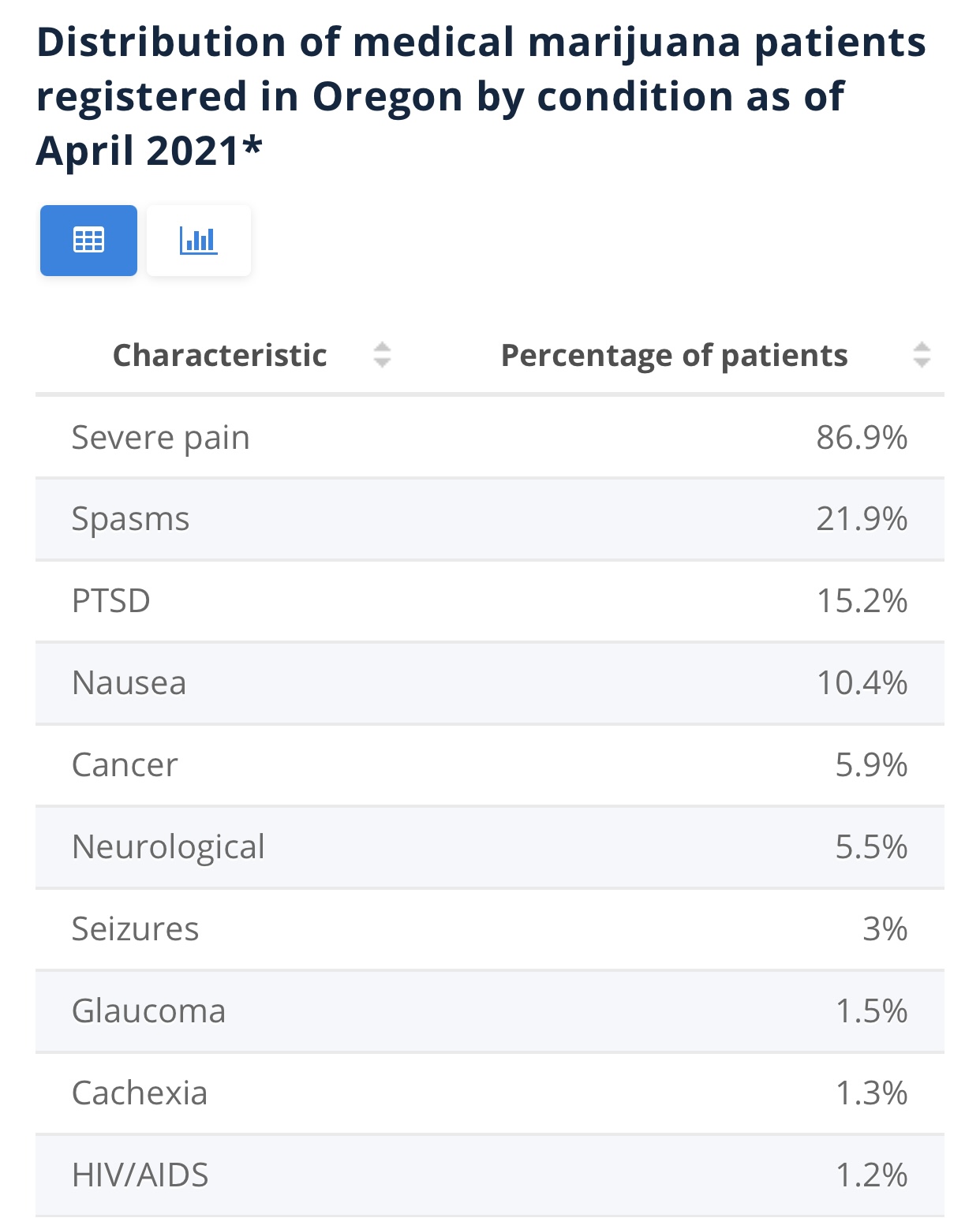 Medical Marijuana
Who is writing for medical marijuana?
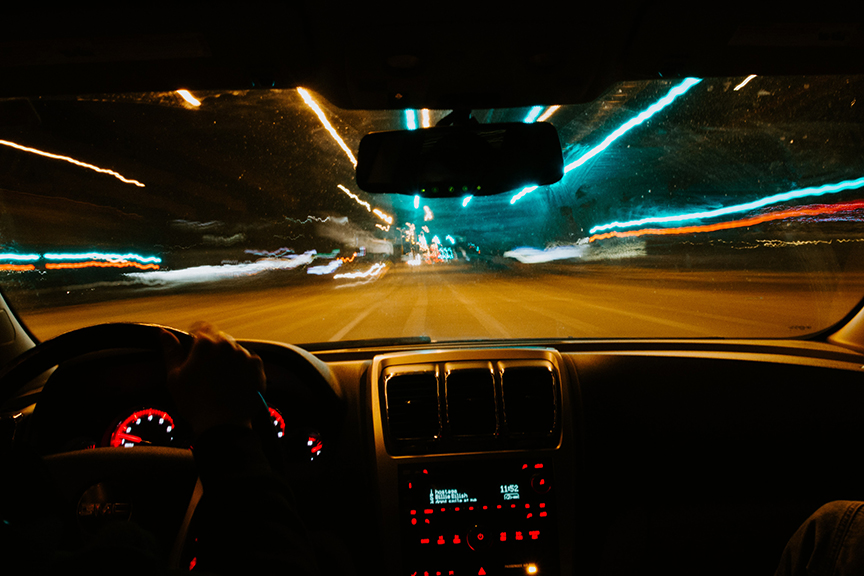 Impairment From Marijuana?
Slows reaction time
Impairs attention
Impairs concentration
Impairs short-term memory
Impairs risk assessment
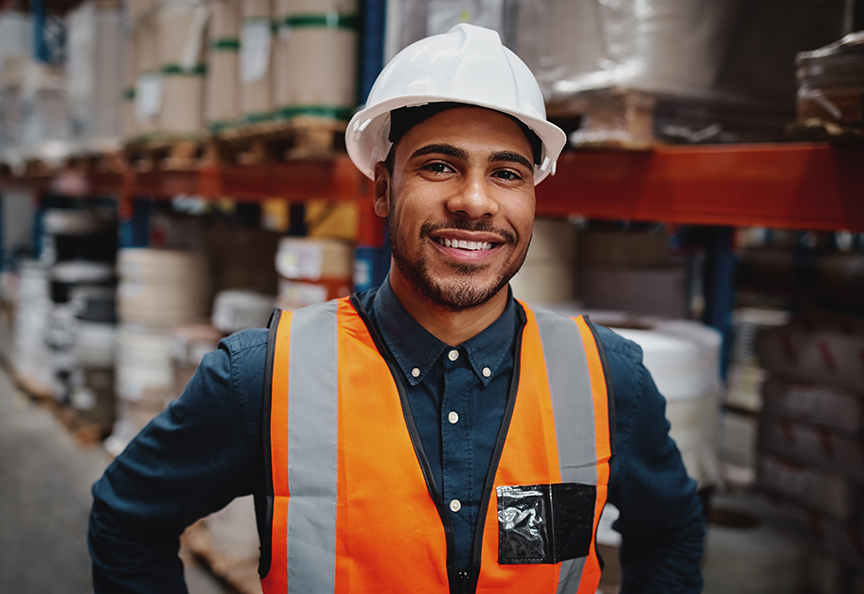 Benefits of Drug Testing Programs
Improve employee productivity
Reduce on-the-job accidents and workplace crime
Reduce employee turnover
Decrease absenteeism
Lowers workers’ compensation insurance
Compliance with state or federal regulations
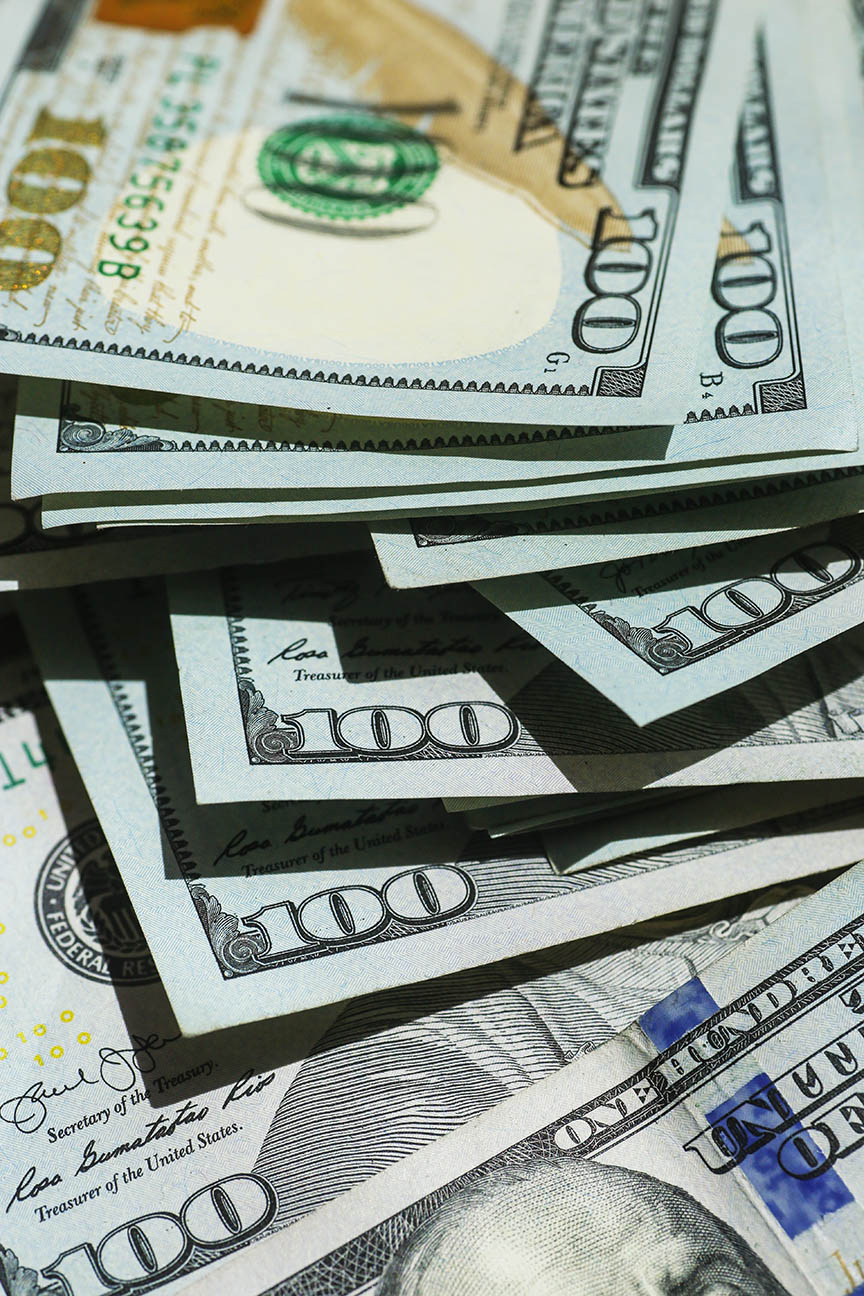 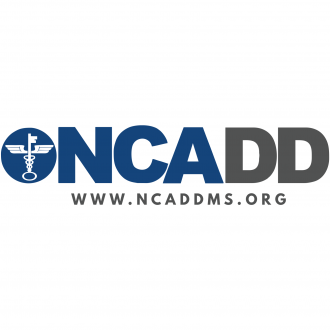 According to the National Council on Alcoholism and Drug Dependence Inc., Drug abuse costs employers $81 billion dollars annually. 70% of the estimated 14.8 million who use illegal drugs are employed.
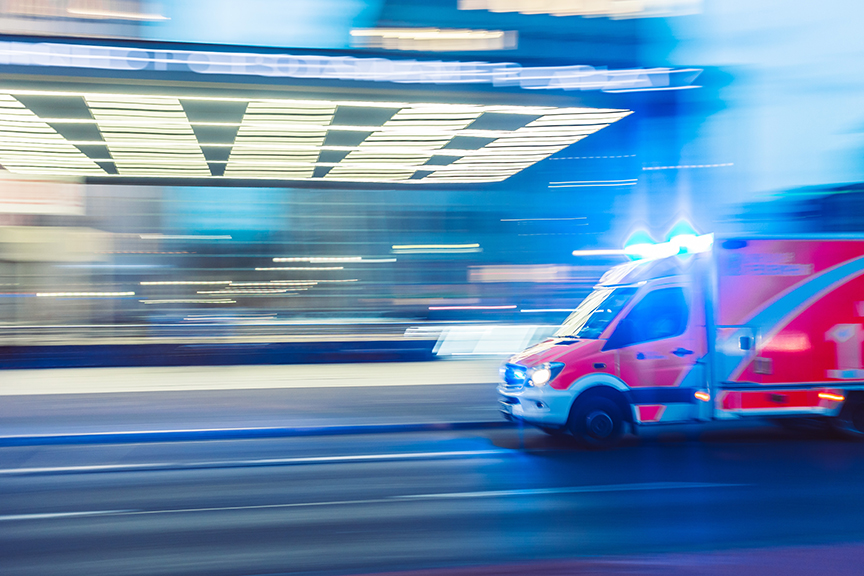 SAMHSA Data
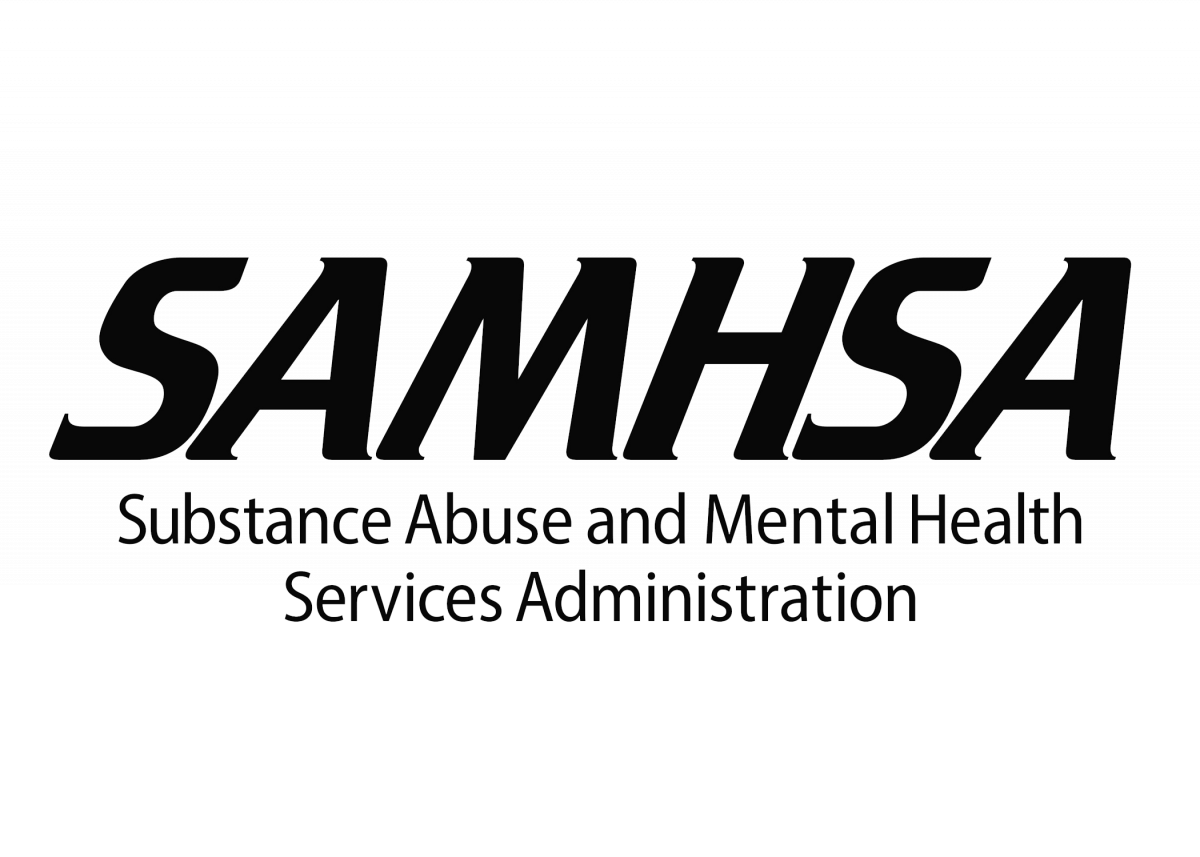 Employees who use drugs are:2.5 times more likely than co-workers to be absent for 8 or more days each year3.6 times more likely to be involved in an accident at work5 times more likely to file a workers’ compensation claim
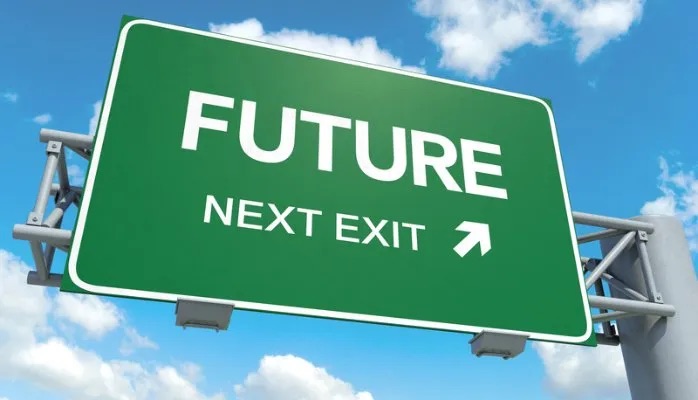 What is the future of drug testing?
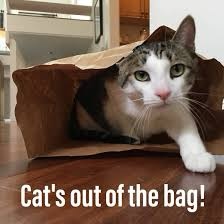 Marijuana is here to stay
Impairment is a growing concern
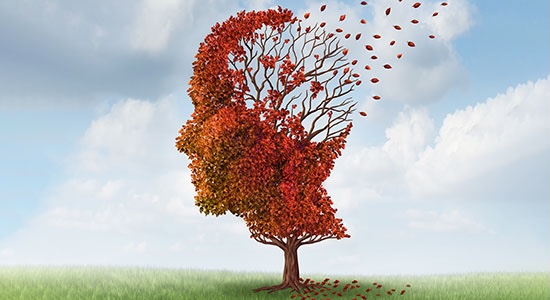 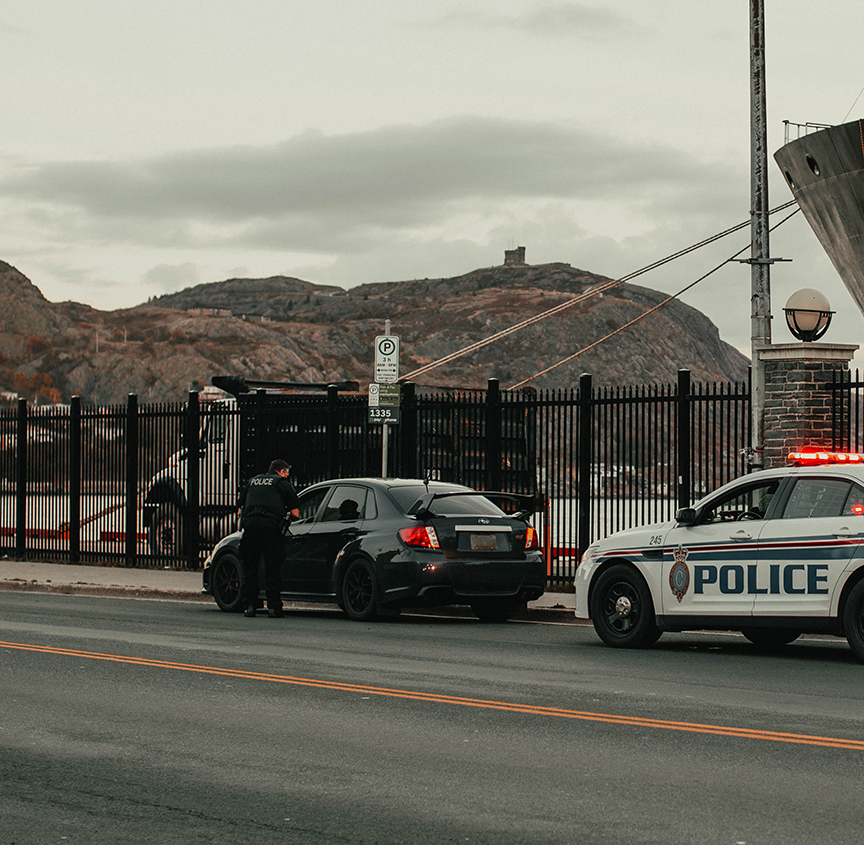 How can impairment be tested?
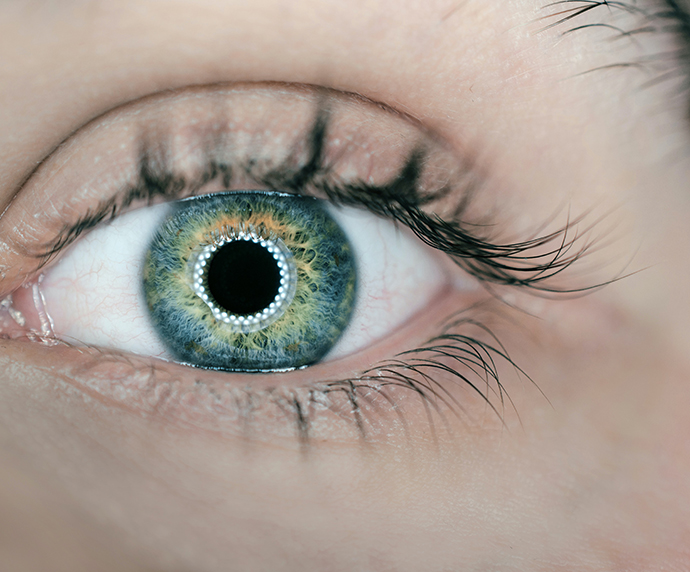 Ocular changes related to specific drugs
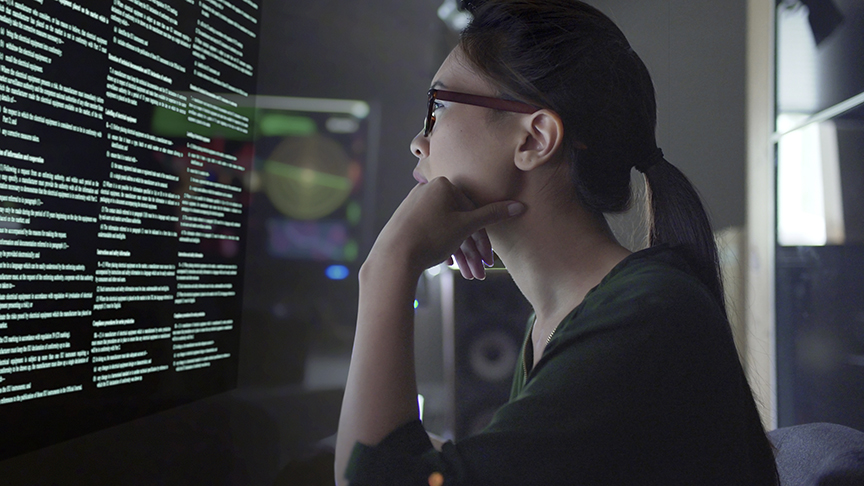 Additional tests on the horizon?
Let’s look at New Jersey. Now that recreational use is legal, can your boss fire you for smoking weed?
What is a WIRE?
Workplace Impairment Recognition Expert (WIRE)
An individual trained to detect and identify an employee’s use or impairment from marijuana or other intoxicating substances and to assist in the investigation of workplace accidents.
IN SUMMARY
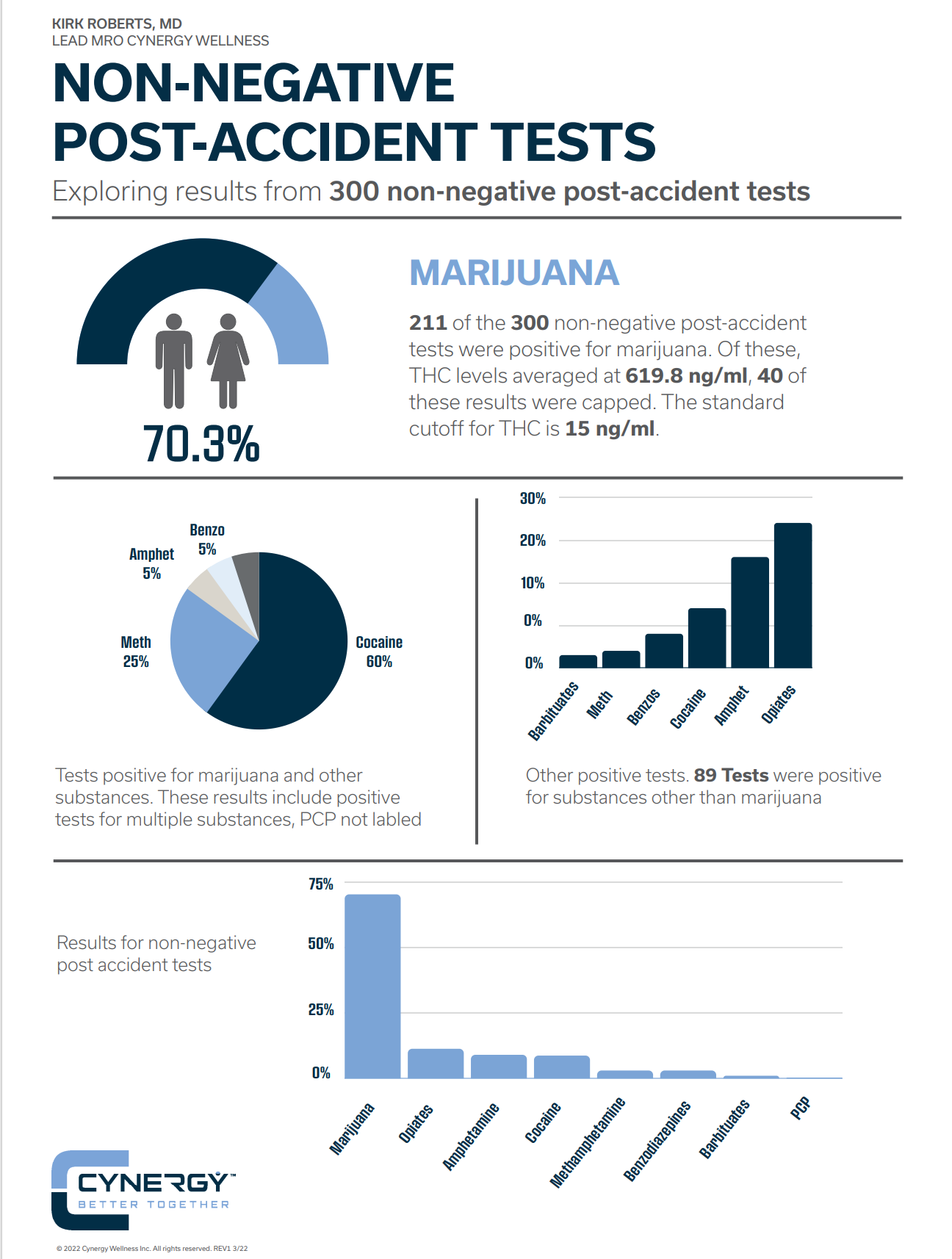 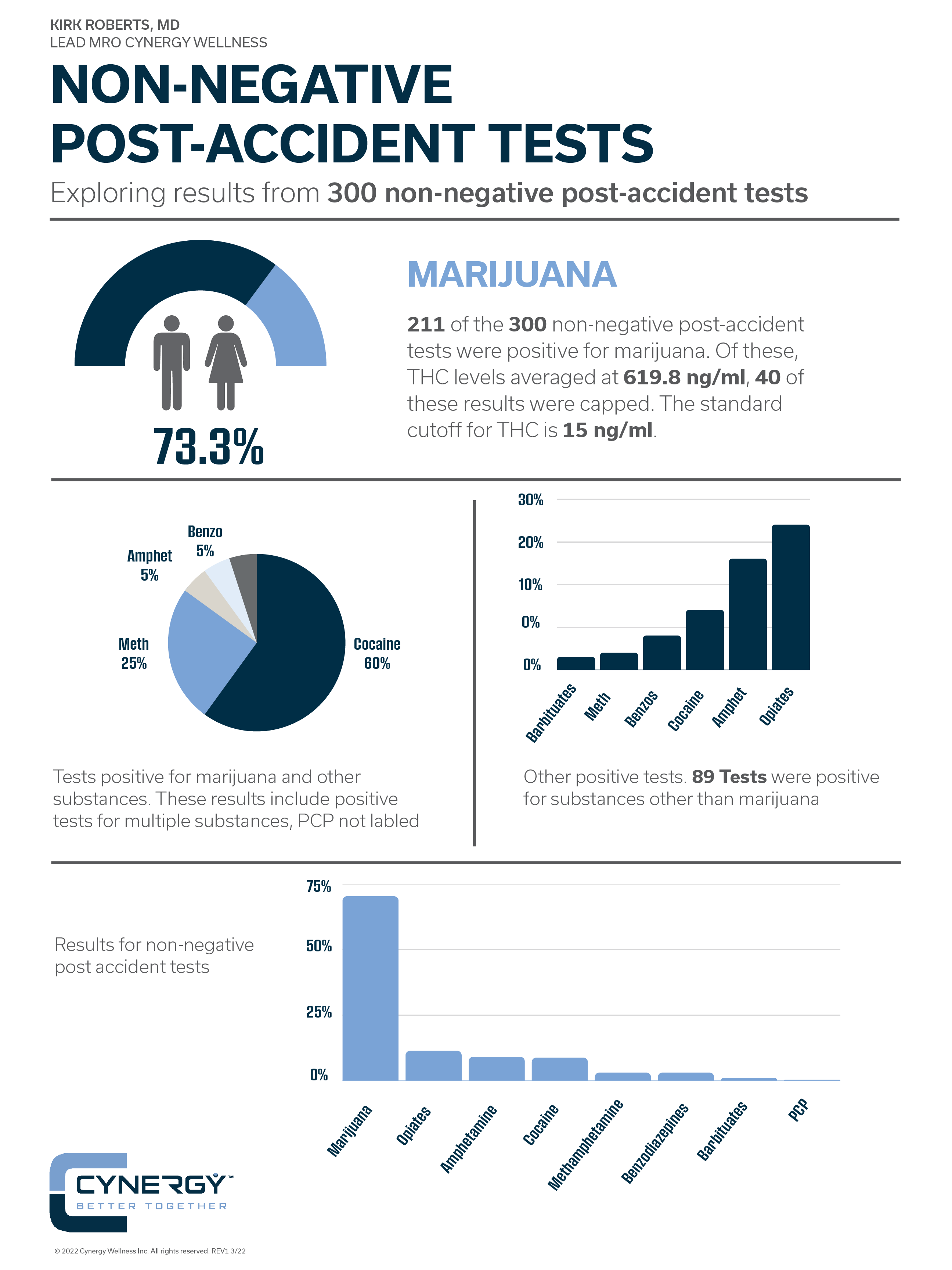 Non-NegativePost-Accident Tests
In keeping with the horse racing theme….
QUESTIONS?
Thank you!